Кам’янець-ПодільськеПозашкільне навчально-виховне об’єднанняОнлайн заняття
Розвиток скелелазіння в Європі









Підготував 
Керівник гуртка 
«Туристичне скелелазіння» 
Білий Віктор Георгійович
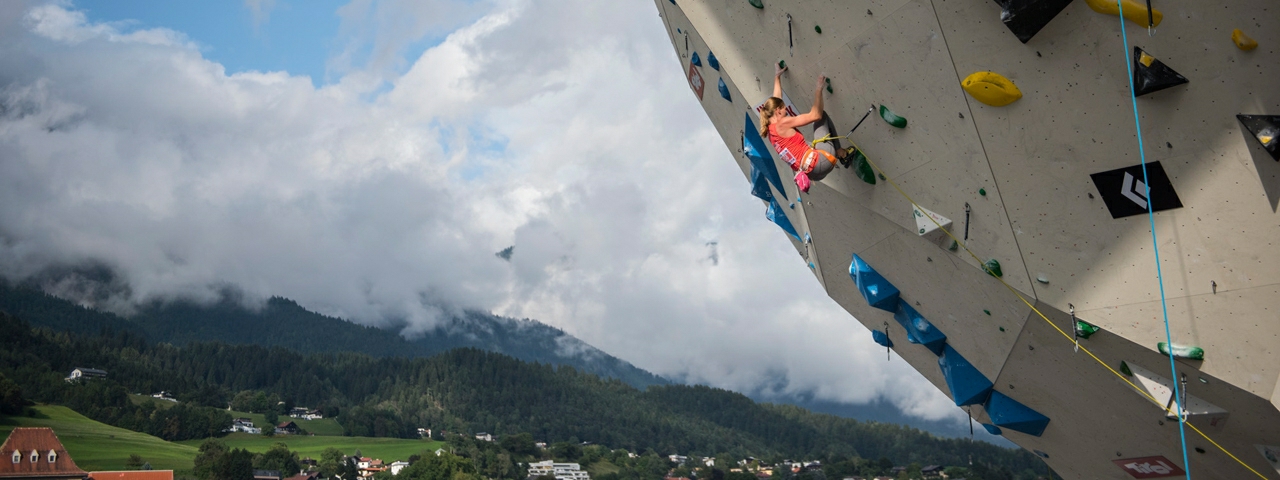 Мета  - розкрити історію становлення скелелазіння в Європі, та його перспективи розвитку.
Розкрити історію розвитку скелелазіння як самостійного виду спорту;
З’ясувати організаційну складову;
Проаналізувати історію змагань;
Розвиток скелелазіння в Англії
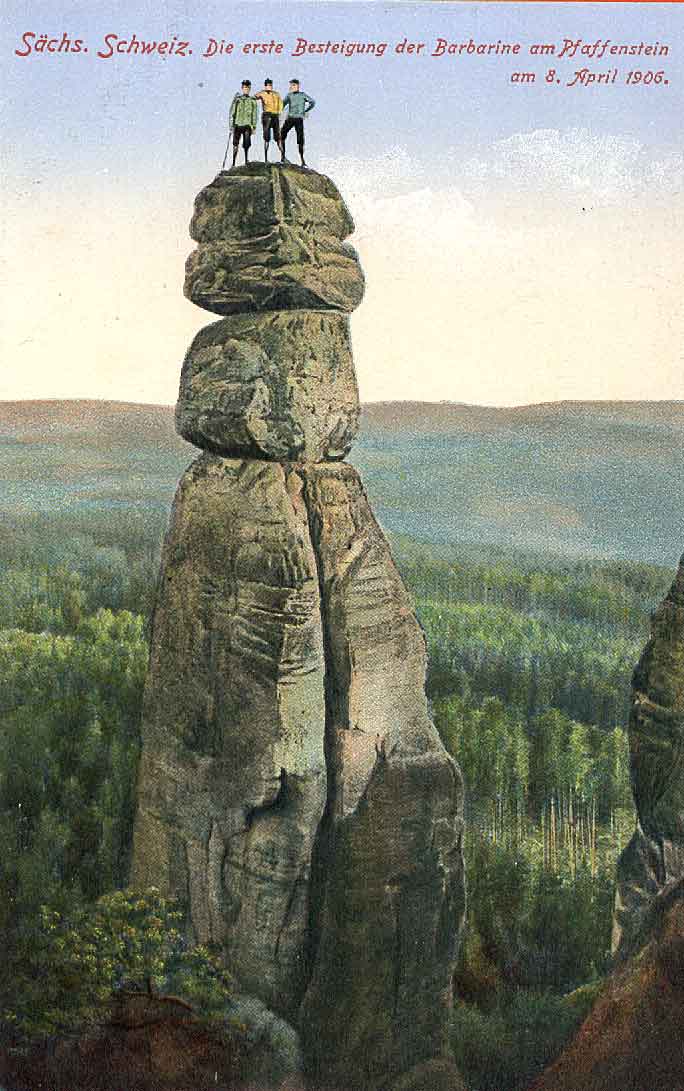 Як спорт скелелазіння стало активно розвиватися в останній чверті ХІХ  століття в трьох географічних місцевостях: Ельбські пісчаникові гори в Саксонії близько Дрездена, Озерному краї в Англії, і Доломітах в Італії.
Уже в 1880-х рр скелелазіння було визнаним видом спорту в Англії. Після того, як у другій половині 1880-х було широко розрекламоване одиночне сходження на т. зв. «Потиличний обеліск» Уолтером Смітом, скелелазіння стало залучати все більше число ентузіастів. Важливою віхою в історії спорту стало проходження на вершину «Тріщини Керн Ноттс» О. Г. Джонсом в 1897 році. До кінця ХІХ ст. в Англії було близько 60 ентузіастів скелелазіння. 

Скелелазна листівка 1906 р. Зображено скелі Барбарин Саксонська Швейцарія
Історія становлення скелелазіння в Німеччині та Італії
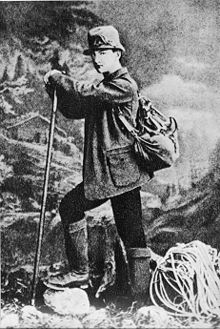 Натхненні ранніми зусиллями англійських скелалзів у ХІХ ст. в Німеччині Оскар Шустер організовує скелелазній збір у 1906 році в районі Ельбських піщаних гір з близько 500 спортсменів-скелелазів, серед них були такі відомі скелелази як Рудольф Ферманн і американець Олівер Перрі-Сміт. У Німеччині до 1930-их рр. налічувалося близько 200 клубів з скелелазіння.
В Італії сольне першопроходження маршруту Die Vajolettürme в Доломітах здійснив Георг Вінклер, 17-річний школяр з Мюнхена у 1887 р. Це послужило визнанням скелелазіння як спорту в Італії і додало початковий стимул розвитку дисципліни в Доломітах.
На фото Георг Вінклер 1888 р.
Міжнародний союз альпіністських асоціацій (UIAA)
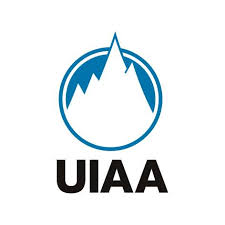 Міжнародний союз альпіністських асоціацій заснований в 1932 році в Шамоні (Франція) 18-ма національними альпіністськими об'єднаннями. При створенні були вироблені основні завдання нової організації:
Розвиток альпінізму серед молоді
Розробка міжнародних стандартів
Збільшення інформування про безпеку
Захист навколишнього середовища
Сьогодні UIAA є загальновизнаною світовою організацією, і експертом у всіх питаннях, пов'язаних з альпінізмом, скелелазінням, льодолазінням і іншими подібними видами діяльності.
Міжнародна федерація спортивного скелелазіння(ІFSC)
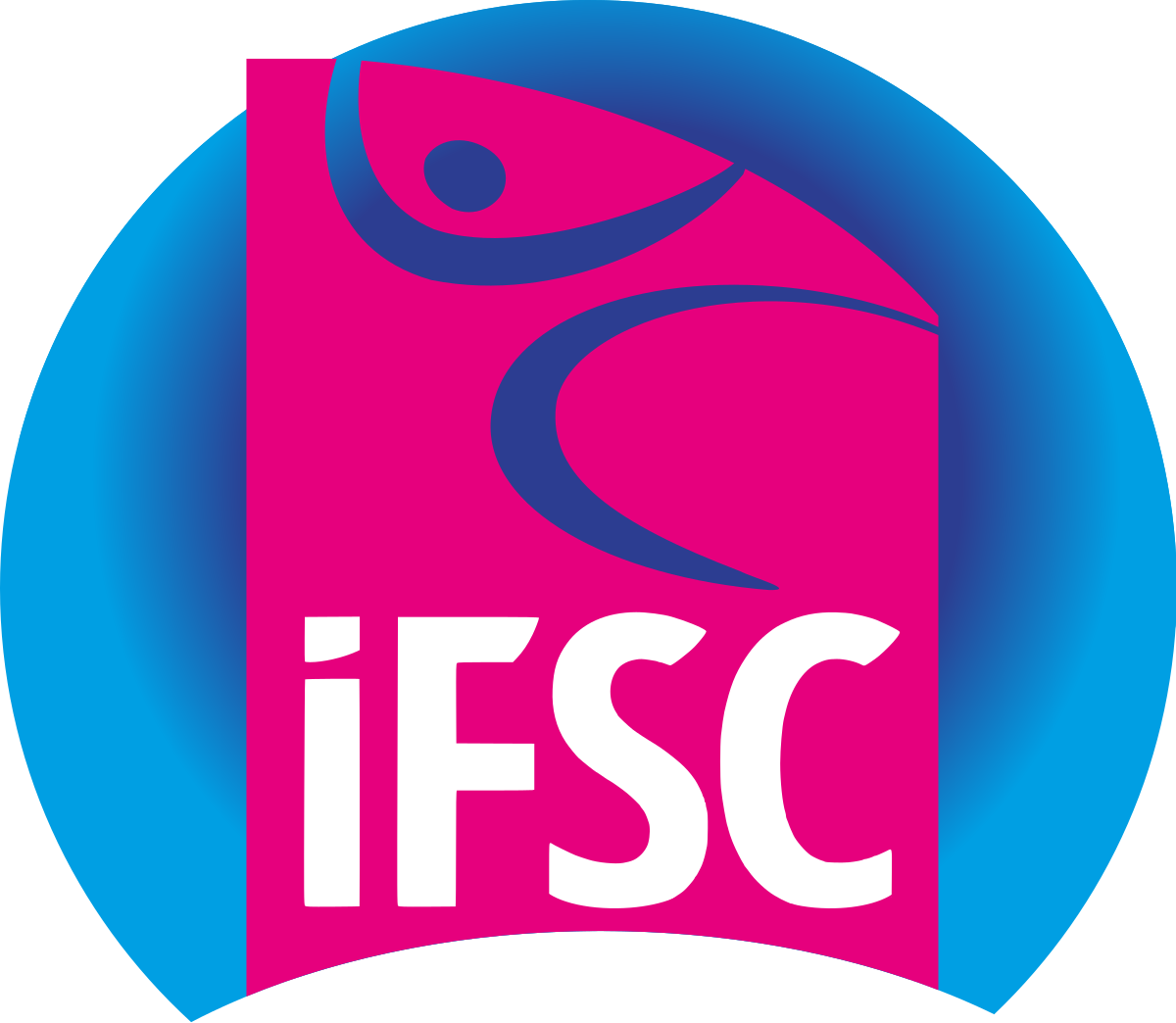 У 2006 році UIAA вирішив припинити керування спортивним скелелазінням, і підтримати створення незалежної міжнародної федерації з управління цим видом спорту. 27 січня 2007 року у Франкфурті (Німеччина) 68 федерацій увійшли в засновану Міжнародну федерацію спортивного скелелазіння (IFSC). Статути і постанови нової міжнародної федерації були одностайно прийняті, і робота федерації почалася.
Кількість національних альпіністських організацій, що входять в союз, постійно збільшувалася, і в даний час включає в себе 88 організацій з 76-и країн, які представляють більше 2,5 мільйонів альпіністів, а також десятки мільйонів інших зацікавлених учасників. Фінансування діяльності союзу здійснюється за рахунок членських внесків.
Перші міжнародні скелелазні змагання на скелях Домбая
Улітку 1947 року на скелях Домбая (Західний Кавказ) організовані перші скелалазні міжнародні змагання начальником навчальної частини альпіністського табору «Блискавка» Іван Йосипович Антонович з програмою, положенням, правилами і призами. У тому ж 1947 році в Домбай були проведені міжтабірні змагання (чемпіонат Домбайского району).
Фото із перших скелелазних змагань на скелях Домбая
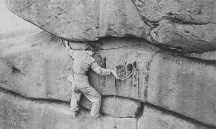 Чемпіонат Європи зі скелелазіння
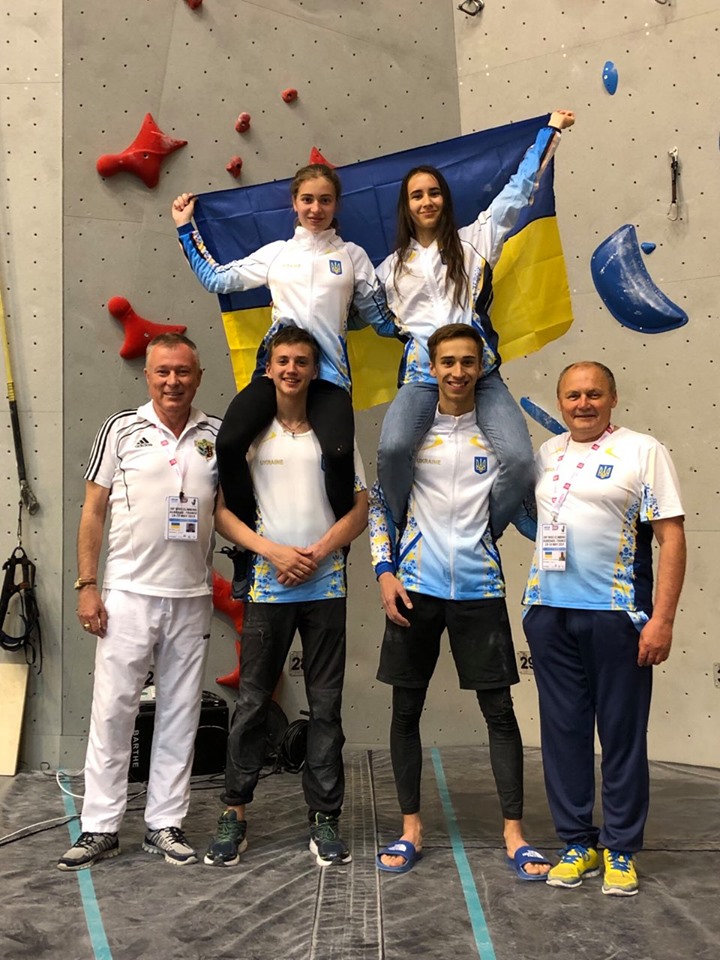 У 1992 році відбувся перший чемпіонат Європи у Франкфурті-на-Майні (з того часу він проходить один раз на два роки).
У 2019 р. на молодіжному чемпіонаті Європи перше місце здобув український спортсмен Ярослав Ткач. Змагання відбувались у Еденбурзі, Україну представляли 4 учасників. 
На фото молодіжна команда України і їх тренери на чемпіонаті Європи зі скелелазіння.
Кубок світу зі скелелазіння
З 1990 року щорічно проводиться Кубок світу, що включає в себе 4-6 етапів.
У 1991 році відбувся перший чемпіонат світу у Франкфурті-на-Майні (Німеччина). З того часу він проходить один раз в два роки по непарних роках.
У 1992 році відбувся перший молодіжний чемпіонат світу в Базелі (Швейцарія) (з того часу він проходить один раз на рік)
Сучасний вітчизняний чемпіон світу зі скелелазіння у швидкості – Болдирев Данило. Перемогу здобув у 2015 р. на змаганнях, що відбувались в Іспанії. 
На фото Болдирев Данило
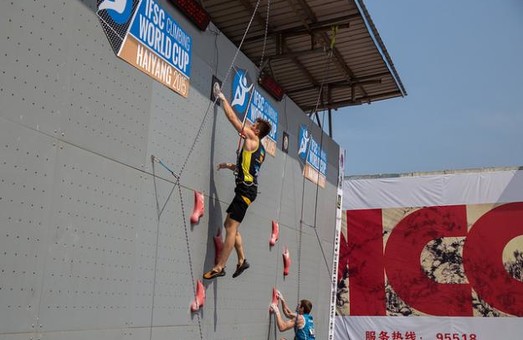 Висновки	Розвиток скелелазіння в Європі сягає своєю історією кінця ХІХ ст. Як окремий вид спорту від альпінізму скелелазіння почало виокремлюватись у другій половині ХІХ ст. і стало самостійним видом спорту аж у 2007 р. Наразі скелелазіння є олімпійський видом спорт, що було визнано Міжнародним олімпійський комітетом у 2016 р. І уже у 2021 р. на Олімпійських іграх вперше буду представлене скелелазіння.